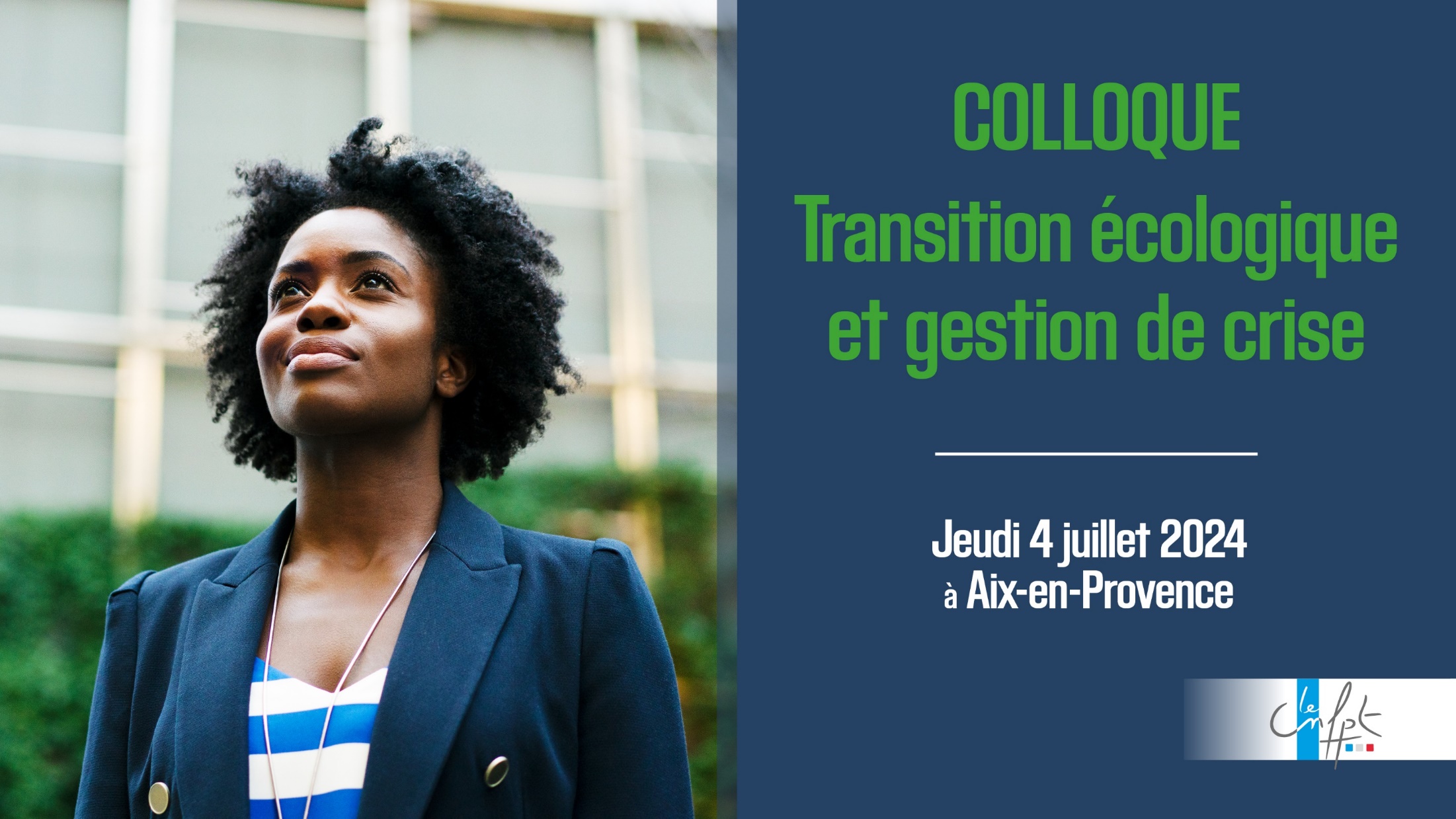 ATELIER 8
Comment cartographier les compétences nécessaires ?
ATELIER 8
Planning atelier 8
10 m
Restitution Groupe 2
Présentation de l’atelier
5 m
1 rapporteur
et distribution des rôles
Exercice cas pratique
Proposition cellule de crise
30 m
30 m
par groupe
intervention Lionel Pérès
Restitution Groupe 1
Questions - réponses
5 m
20 m
1 rapporteur
échange collectif
Présentation de l’exercice pratique
Objectifs à atteindre
S’intégrer dans une organisation hiérarchique inhabituelle
Adopter des rôles variés
Se concentrer sur les aspects opérationnels et logistiques
Piloter une équipe et/ou trouver sa place dans une équipe de crise
Évaluer et combler les ressources manquantes
Garantir l'utilité et l'occupation de chacun
Communiquer efficacement sous pression
Collaborer avec des partenaires externes
Bonus
Être en capacité d’organiser une cellule de crise rapidement
Rôles des participants – fonctions/métiers
Les participants devront endosser des rôles différents de leurs fonctions habituelles pour favoriser la flexibilité et l'adaptabilité
Agent.e d’accueil
Agent.e de Propreté Urbaine
Assistant.e du DGS
Assistant.e RH
Bibliothécaire
Chargé.e de Communication
Chargé.e d'Événementiel
Chef.fe de Police Municipale
Chef.fe de Service de la Voirie
Coordinateur.trice Jeunesse
DGS
Directeur.trice financier.ère
Directeur.trice de Cabinet
DRH
DST adjoint
Gestionnaire de Paie
Instructeur.trice droit du sol
Juriste
Maire
Responsable Affaires Culturelles
Responsable des Espaces Verts
Technicien.ne des Bâtiments
Technicien.ne Informatique
Mise en situation
Contexte
Nous sommes le mardi 22 octobre 2024 Il est 10h00

Vous êtes agent.e ou élu.e d’une commune de 15 000 habitants
Inject 01 : Vigilance Météo
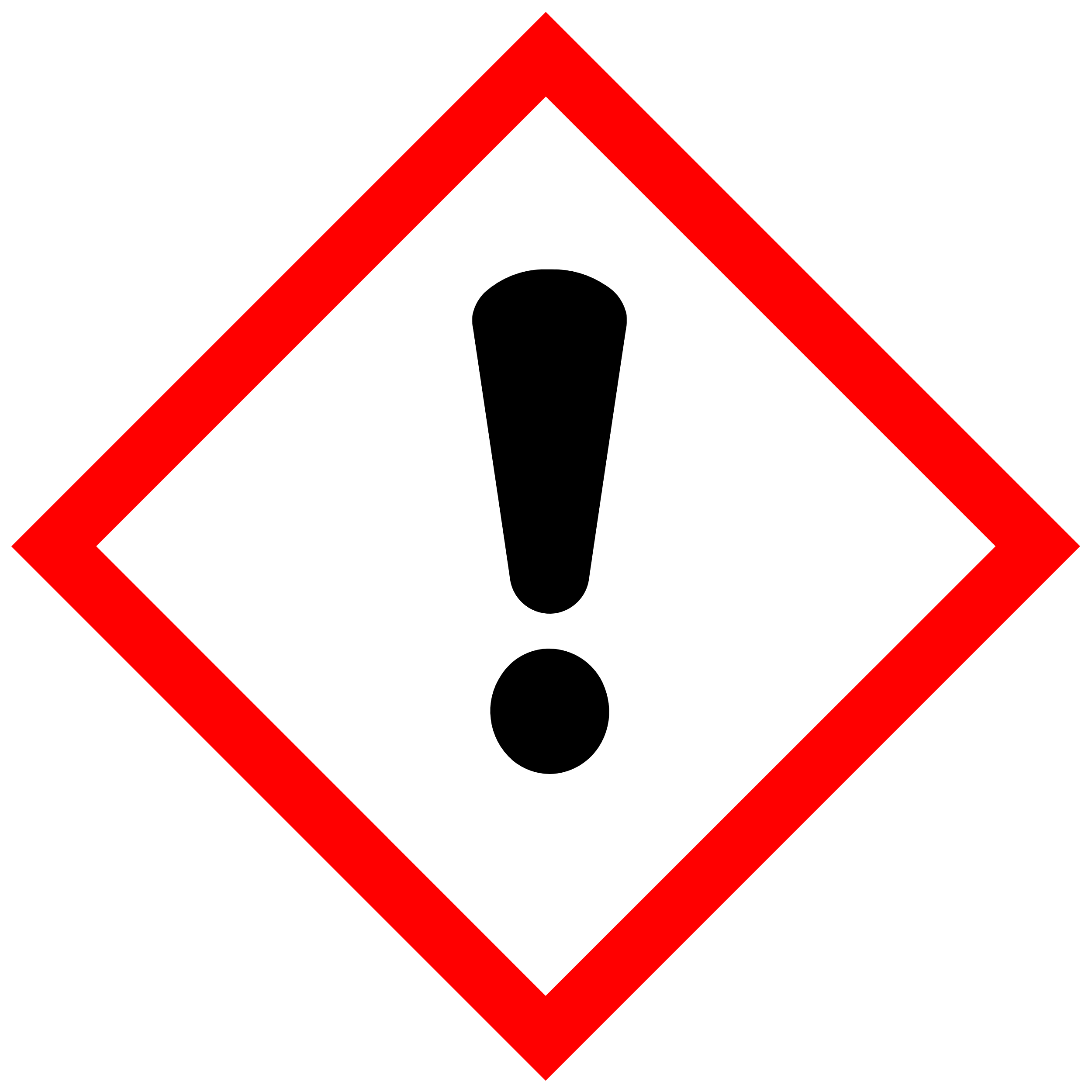 Émetteur : Préfecture (via SMS ou automate d’appel)
Récepteur : DGS
Vigilance météo : « Fort risque d'inondation en cours et à venir dans votre commune. Déclenchez votre cellule de crise immédiatement ».
Inject 02 : Vigilance Météo
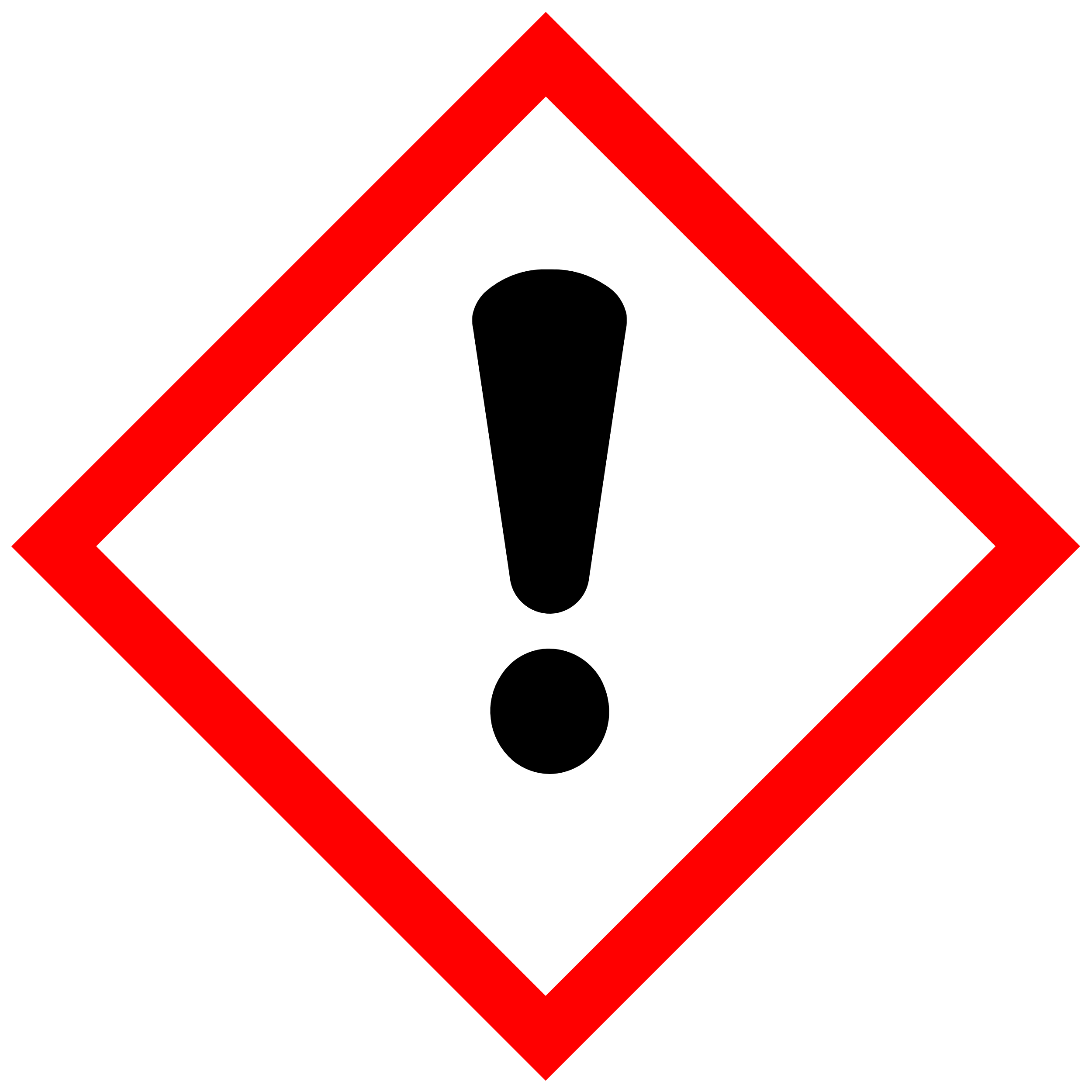 Émetteur : Préfecture (via SMS ou automate d’appel)
Récepteur : DST Adjoint
Vigilance météo : « Fort risque d'inondation en cours et à venir dans votre commune. Déclenchez votre cellule de crise immédiatement ».
Inject 03 : Vigilance Météo
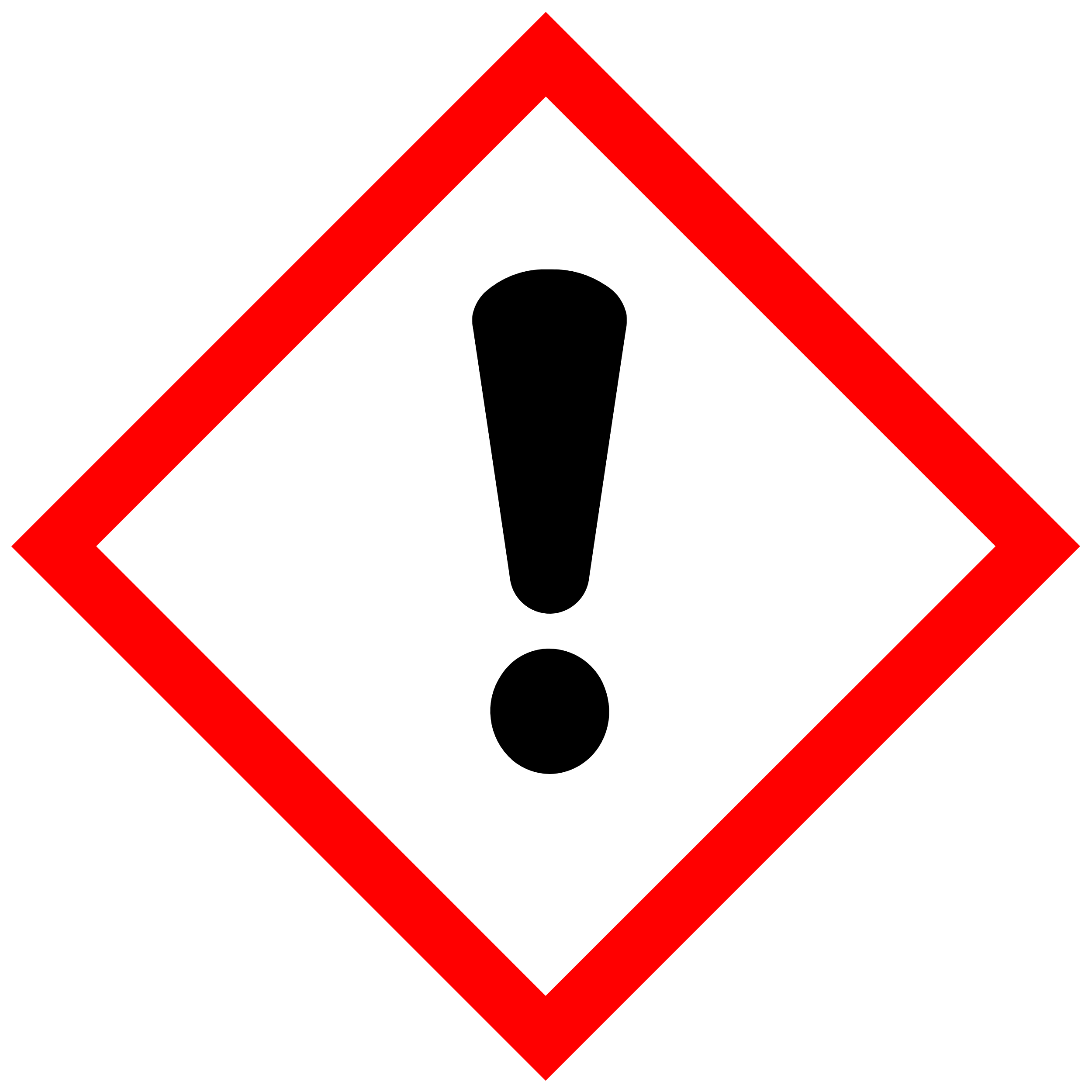 Émetteur : Préfecture (via SMS ou automate d’appel)
Récepteur : Chef.fe de Police Municipale
Vigilance météo : « Fort risque d'inondation en cours et à venir dans votre commune. Déclenchez votre cellule de crise immédiatement ».
Inject 04 : Mise en sécurité des écoles
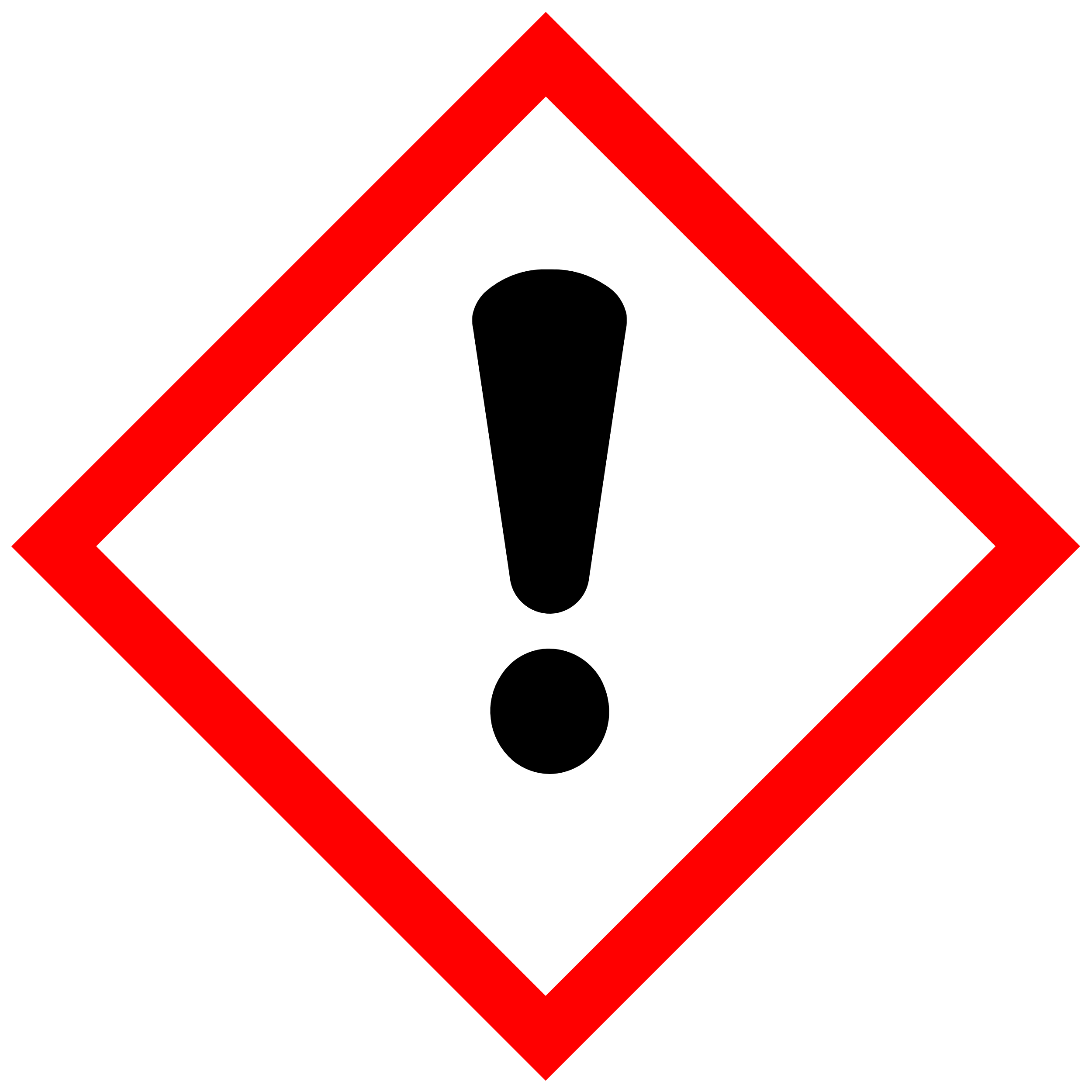 Émetteur : Directrice d’école (via SMS)
Récepteur : Maire
« Il peut fort, nous déclenchons notre PPMS car la cour est pleine d’eau, nous faisons monter les enfants à l’étage. Vous avez des consignes particulières ?»
Inject 05 : Bibliothèque municipale
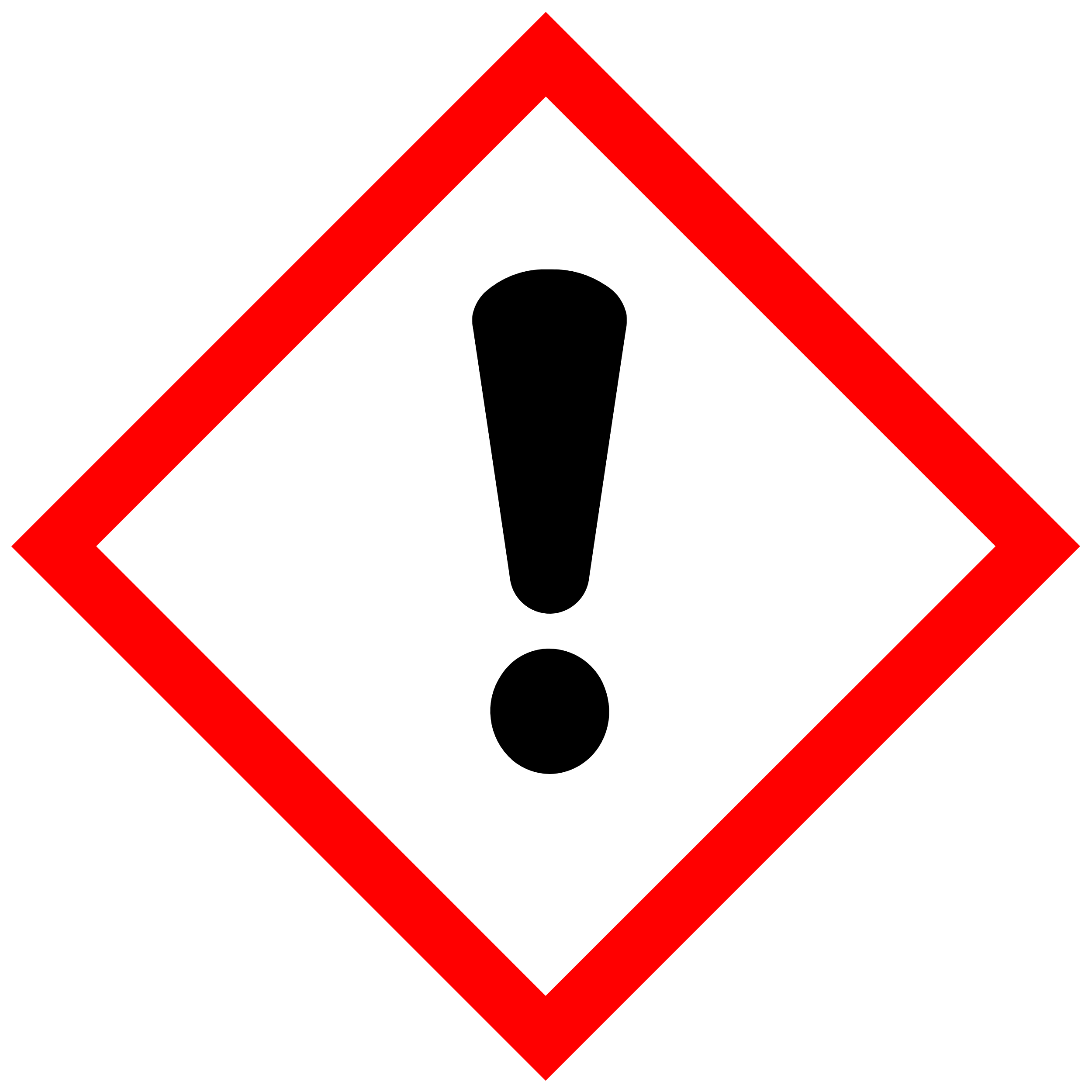 Émetteur : Un agent de la bibliothèque (via SMS)
Récepteur : Responsable Affaires Culturelles
« Les agents de la bibliothèque souhaitent qu’on ferme pour rentrer chez eux, nous avons votre accord ? Ils ont de la route.»
Inject 06 : Consignes à donner à l’accueil
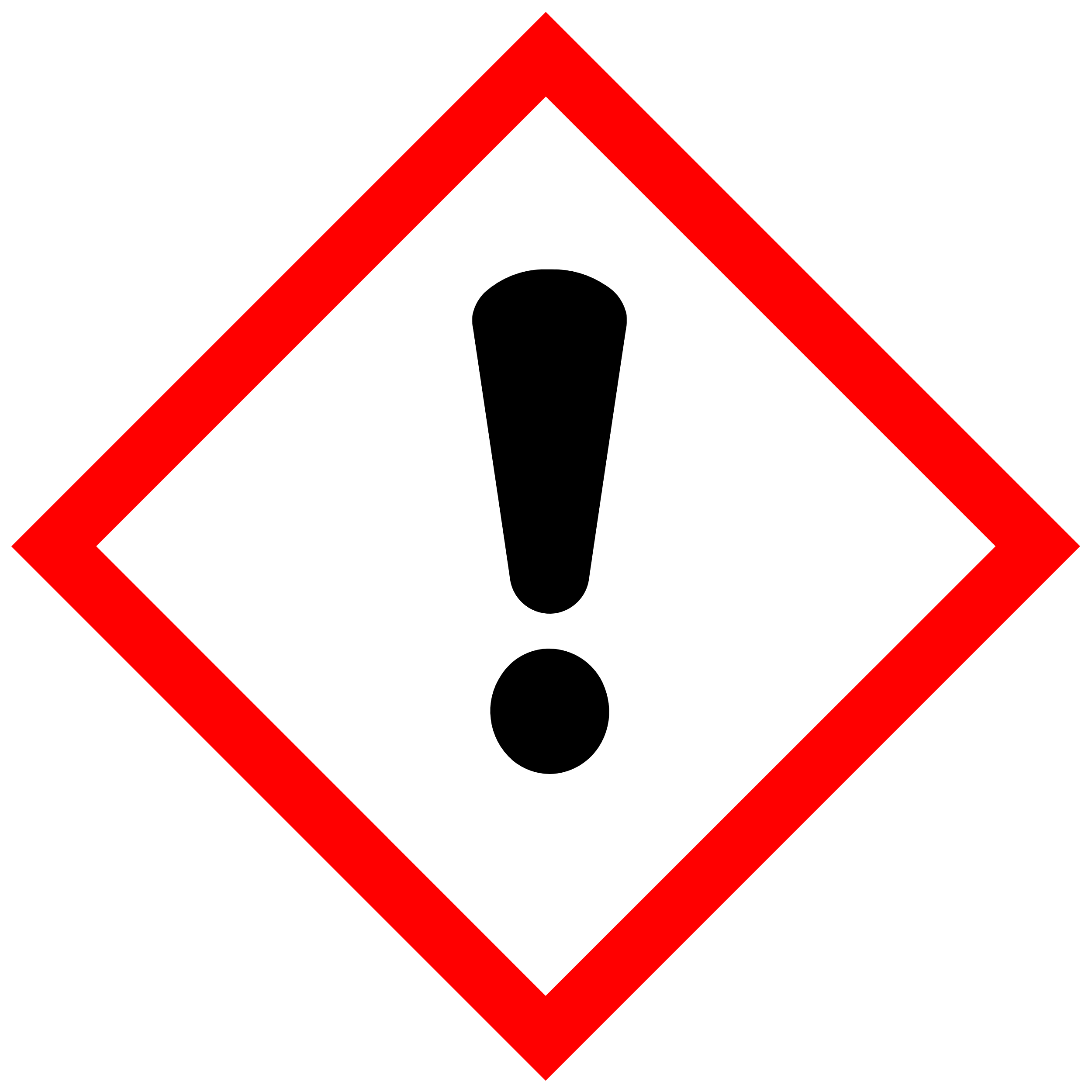 Émetteur : Agent d’accueil de l’Hotel de Ville
Récepteur : Assistant.e du DGS
« Les agents de la bibliothèque souhaitent qu’on ferme l’accueil du public pour rentrer chez eux, nous avons votre accord ?»
Calendrier prévisionnel TE
20244
Mars 1 an après les 10 engagements – annonce du colloque d'octobre
3 juin –Relance com colloque - spécial Gazette TE
Eté - contributions au colloque
2024
Fin aout  début Septembre – annonce des points forts du colloque
Octobre colloque TE
SMCL + ETS en fin d'année